Título
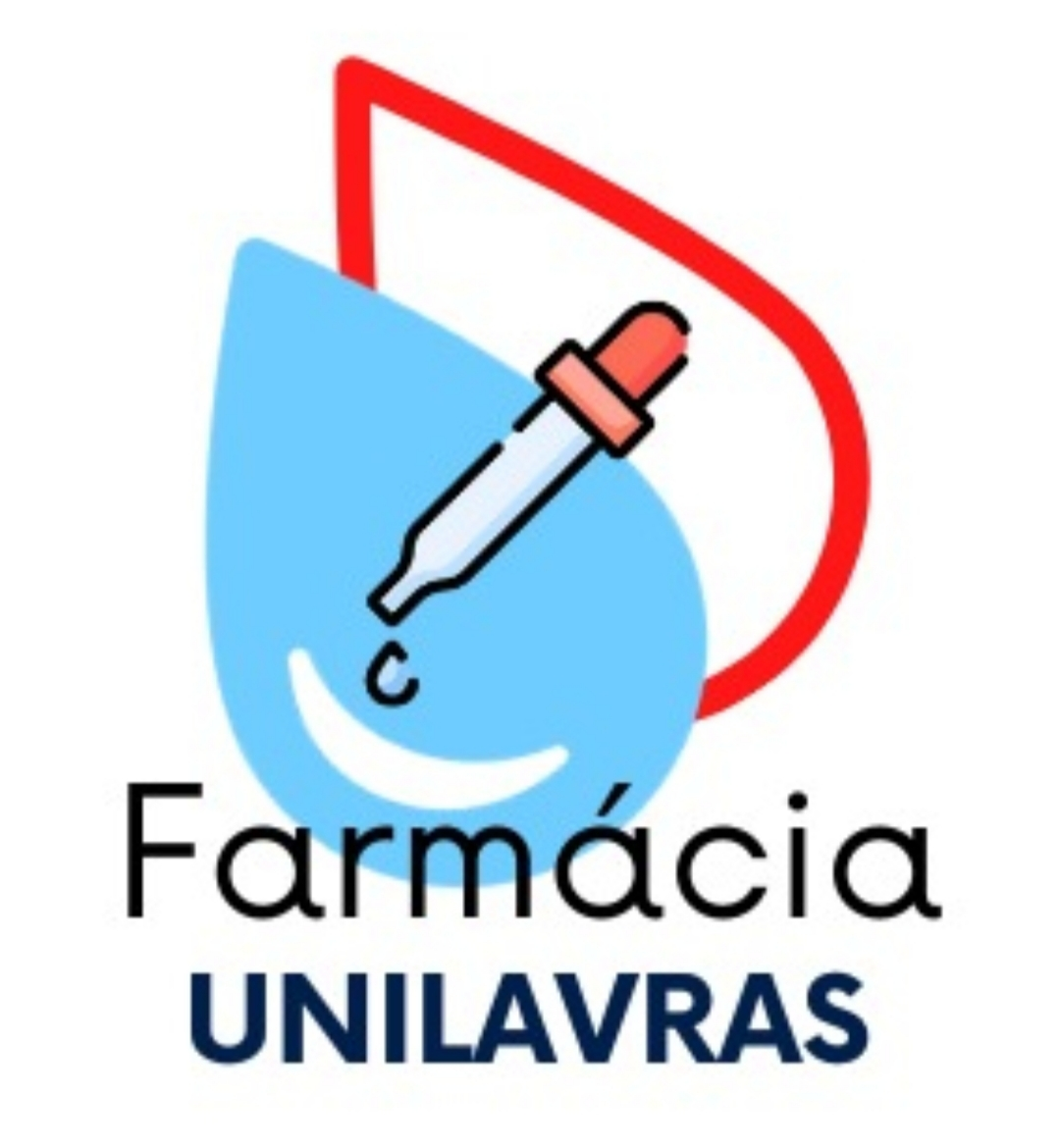 Autores
Ano: 2021
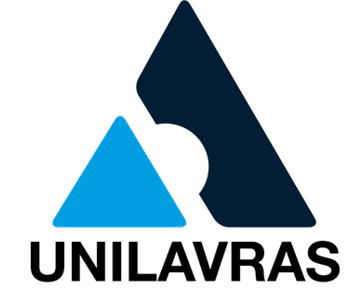 Introdução
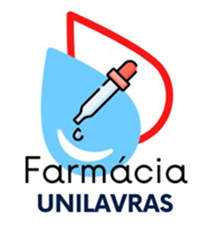 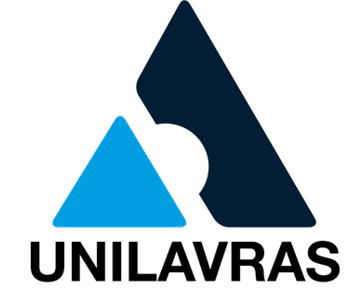 Objetivos
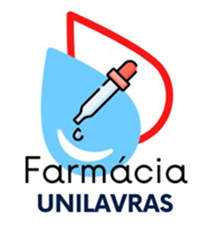 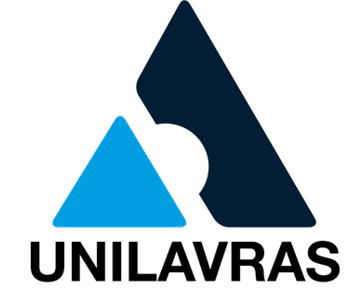 Métodos
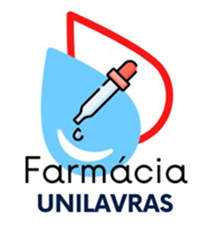 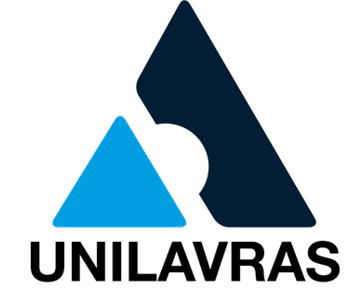 Resultados e Discussão
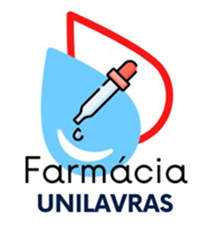 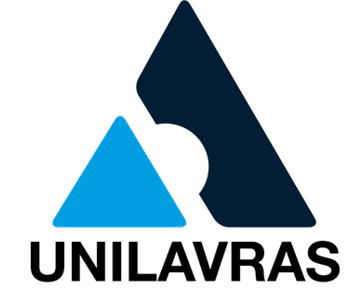 Conclusão
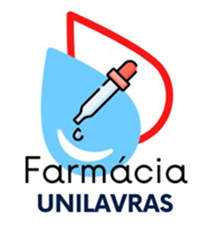 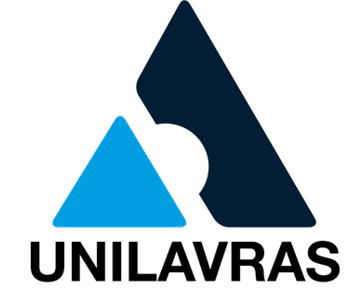 A critério do apresentador(a)
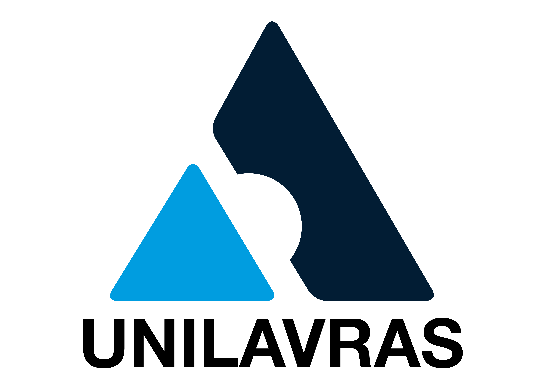 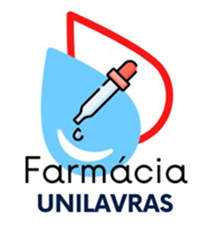 Título do Projeto | Autor